GESUNDHEITSMANAGEMENT IITeil 2-2Prof. Dr. Steffen FleßaLehrstuhl für Allgemeine Betriebswirtschaftslehre und GesundheitsmanagementUniversität Greifswald
1
Gliederung
1 	Finanzierung
Produktionsfaktoren
	2.1	Menschliche Arbeit
	2.2 Betriebsmittel
	2.3 Werkstoffe
3 	Produktion
2
2.2 Betriebsmittel
Gliederung
	2.2.1 Gebäude und Geräte im Gesundheitswesen
		2.2.1.1 Krankenhausbau
		2.2.1.1.1 Architektur
		2.2.1.1.2 Betriebswirtschaftliche Bauplanung 
		2.2.1.2 Medizinische Geräte
	2.2.2 Instandhaltung
	2.2.3 Investitionsrechnung
3
2.2.1.1.1 Architektur
Anforderungen
Betriebswirtschaftliche Anforderungen
Investitionskosten
Laufende Kosten
	 Optimale Investitionsentscheidung berücksichtigt beides
	 Duale Finanzierung verhindert Optimierung
Medizinisch/pflegerische Anforderungen
Architektonische Anforderungen
Bautechnische Anforderungen
4
Architektonische Anforderungen
Ästhetik
Wahrung der Grundbedürfnisse der Patient*innen
Eigenständigkeit
geistige Unabhängigkeit
körperliche Unabhängigkeit
Leistung, Anerkennung
Bewegung
Kommunikation mit Umwelt
Identität
Wahrung eines eigenen Milieus
Privatsphäre
5
Raumbereiche aus Sicht der Patient*innen
Empfang, Aufnahme (bzw. Liegendkrankenanfahrt), Erste Hilfe
Pflegeeinheit, Krankenzimmer
Untersuchungs- und Behandlungsbereich
Allgemeine Einrichtungen zur Betreuung der Patient*innen (Kiosk, Halle, etc.)
6
Erlebnisphasen aus Sicht des Patient*innen
Erste Kontakte und Eindrücke
Eingangshalle, Aufnahme, Anamnese
Eingewöhnung
Orientierung, Bezugsperson
Alltagsablauf
Krisensituation
Intensivpflege, Ableben
Genesung
Entlassung

	In jeder Phase wirken Räume auf die Patient*innen. Orientierung, Größen, Farben, Funktionalität. Die Patient*in sollte sich „heimisch“ fühlen
	Problem: Durch Verweildauerverkürzung wird die Eingewöhnung sowie die Genesung immer weiter reduziert.
7
Bautypen
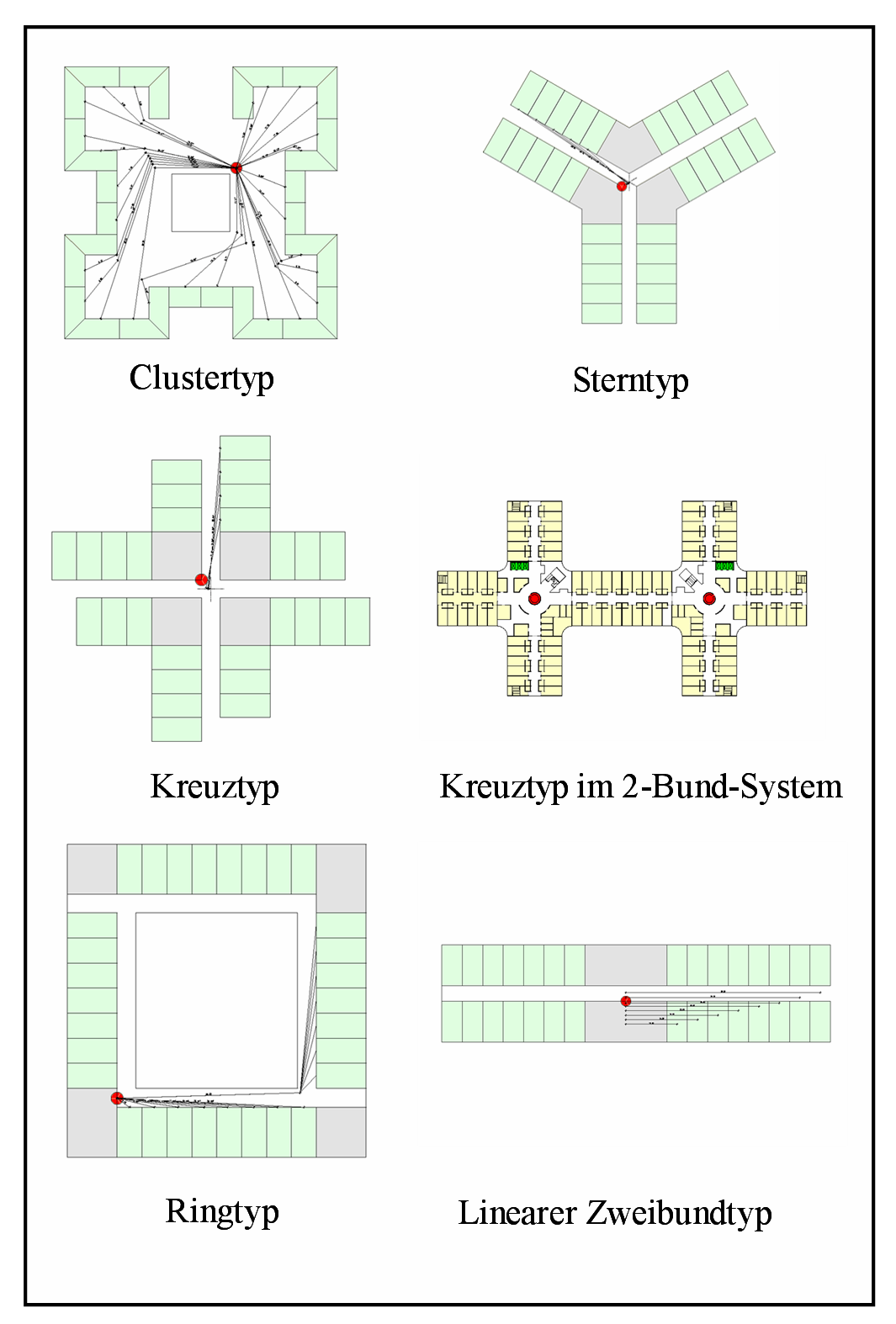 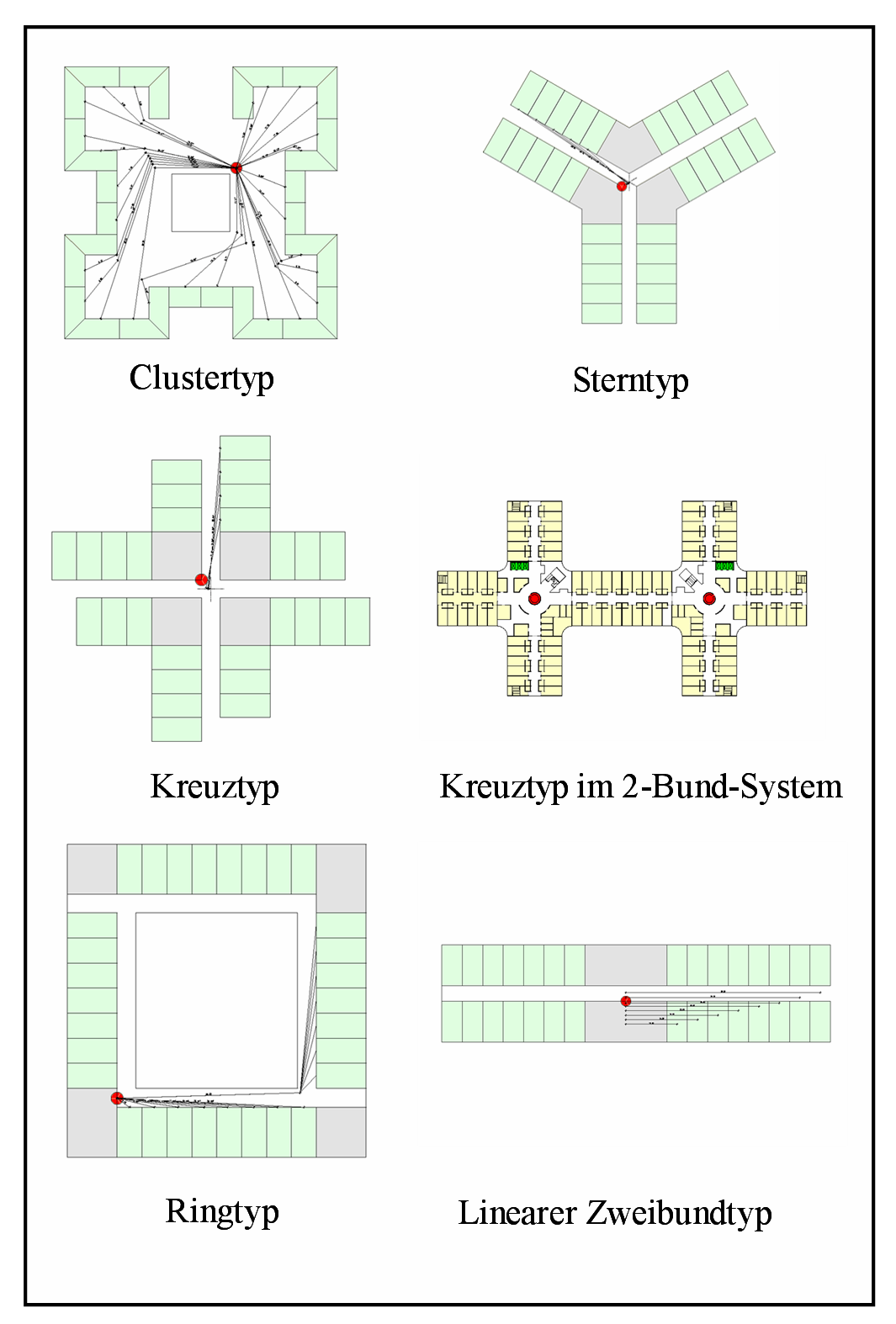 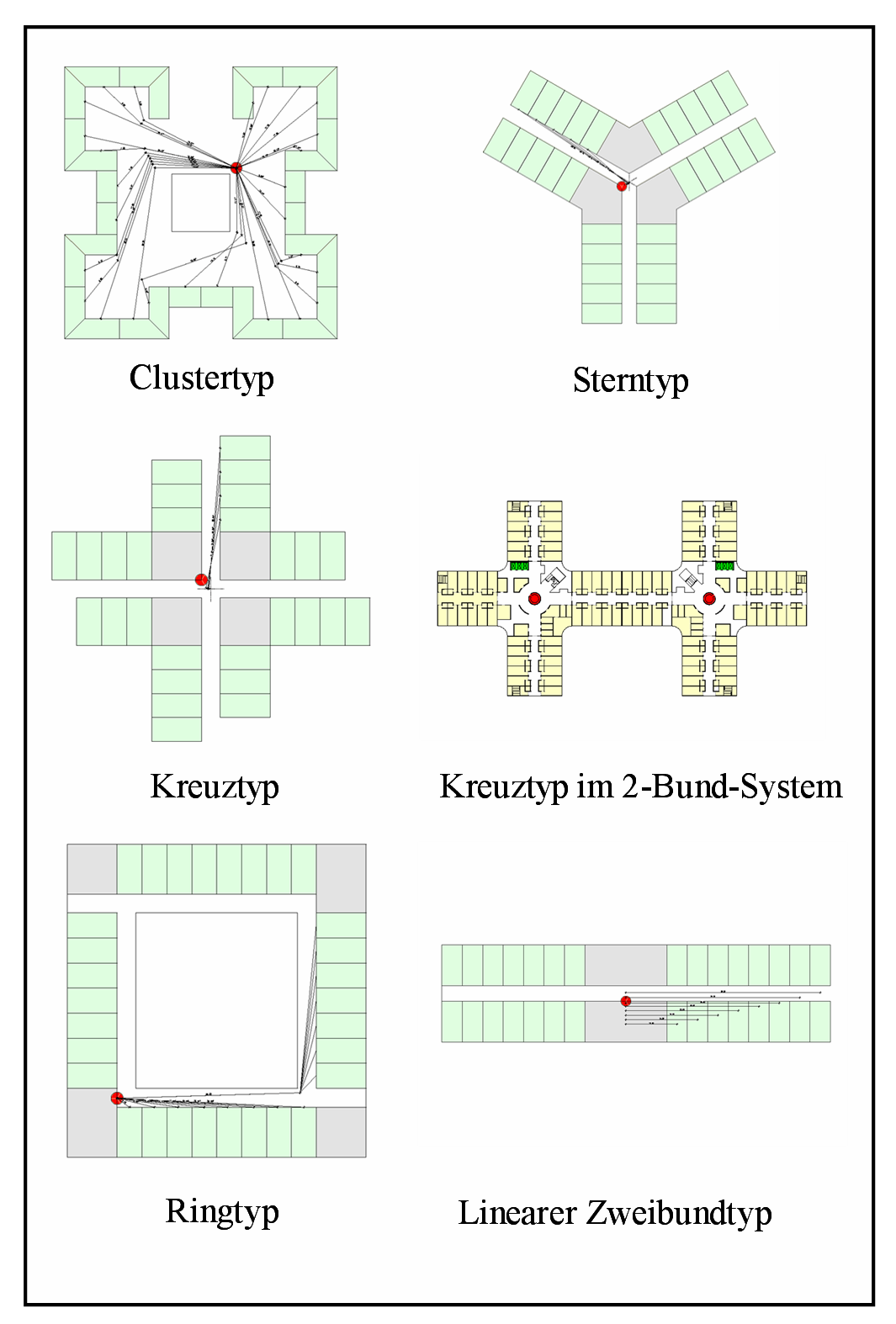 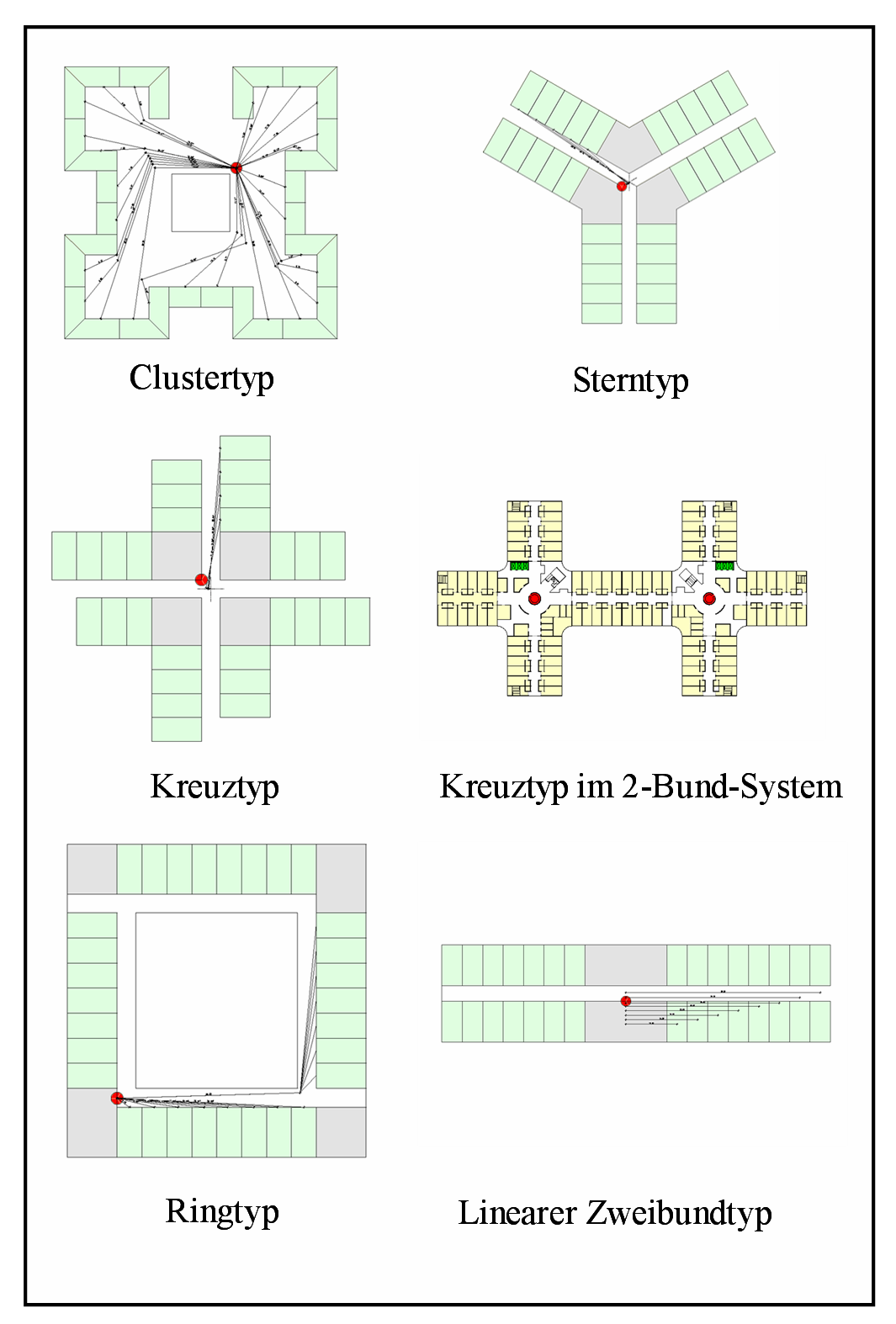 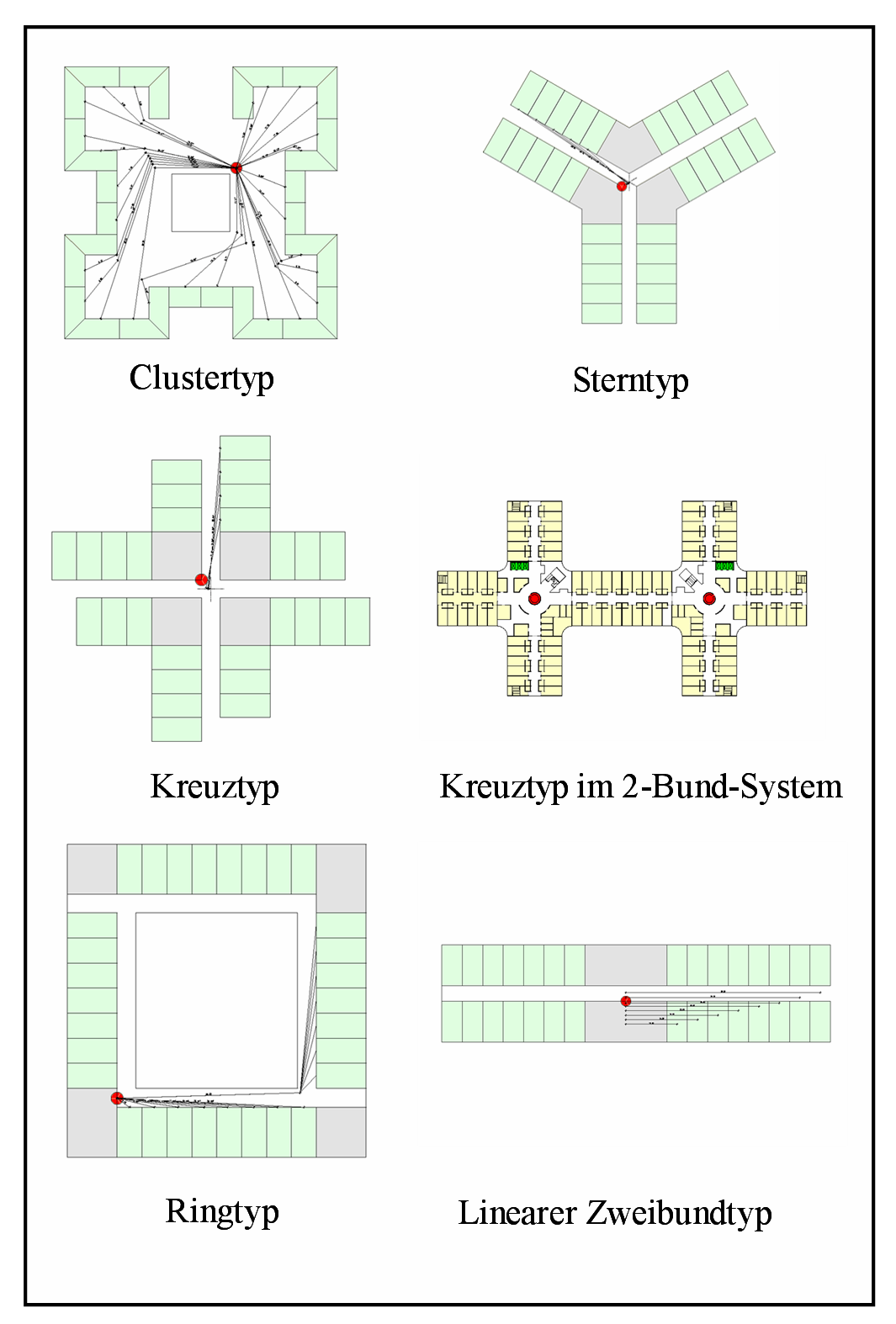 8
Bautypen
Pflegedienstplatz im Mittelpunkt eines kreuzförmigen Baus.
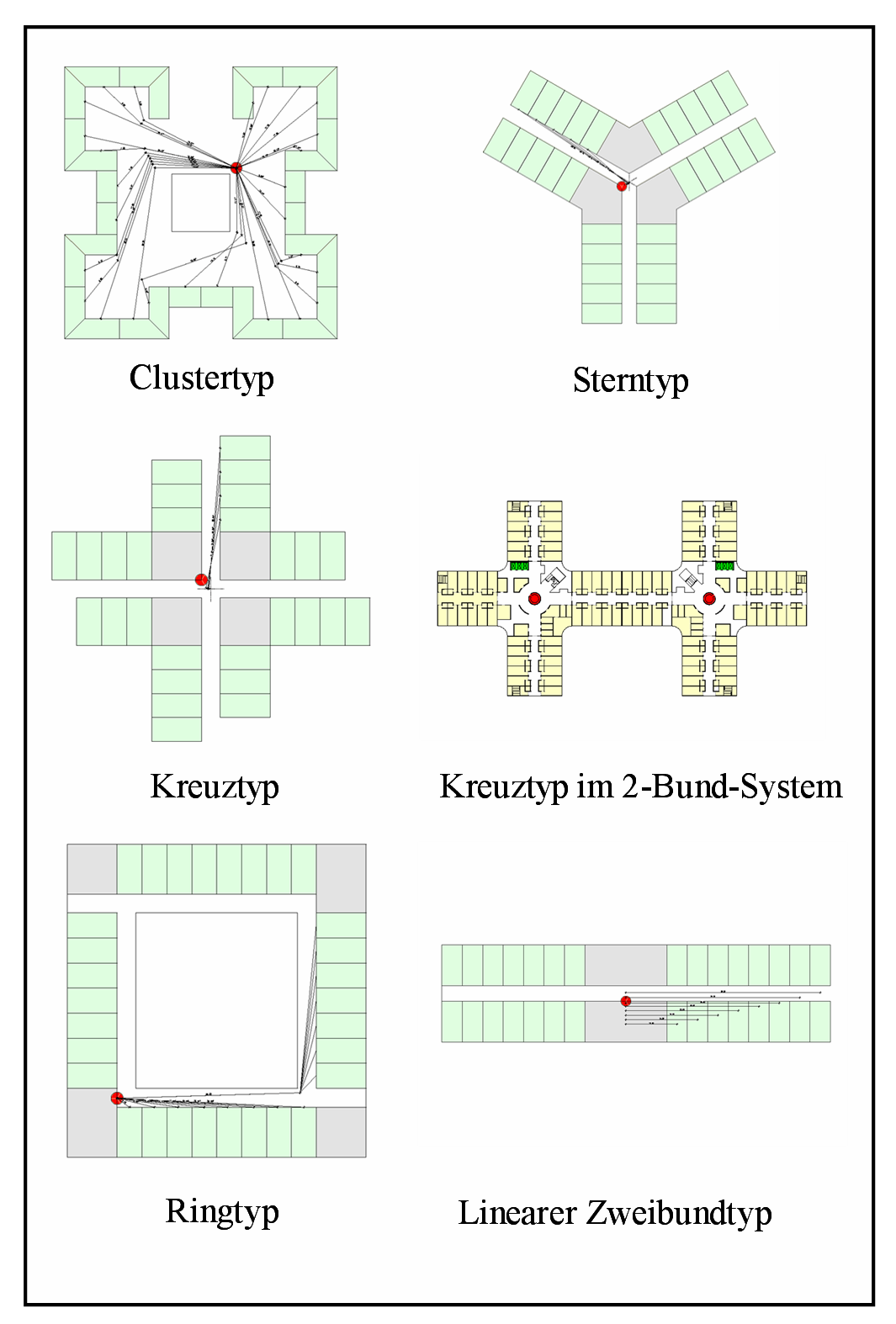 9
Blocktyp
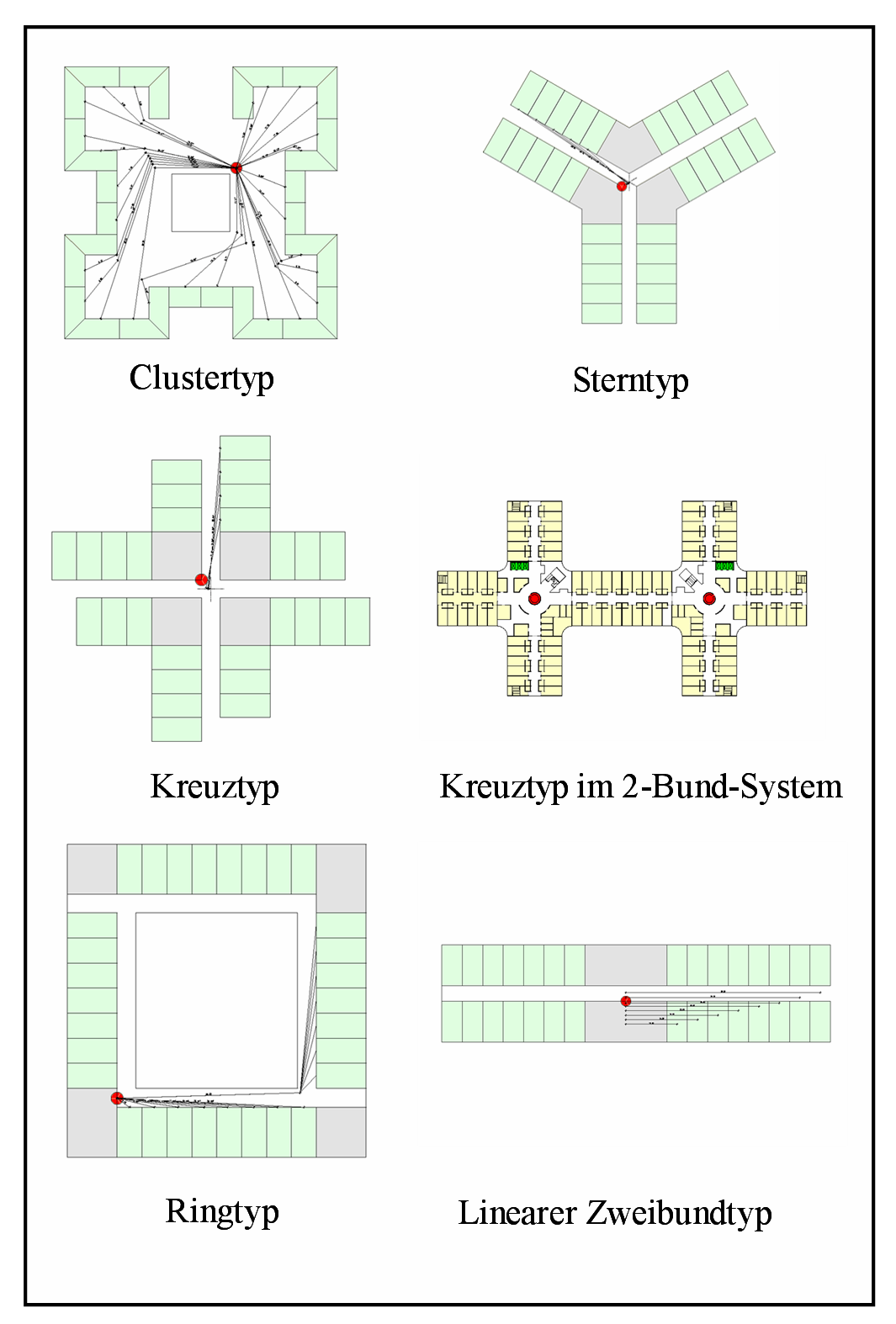 Kompakte Einheit
Varianten:
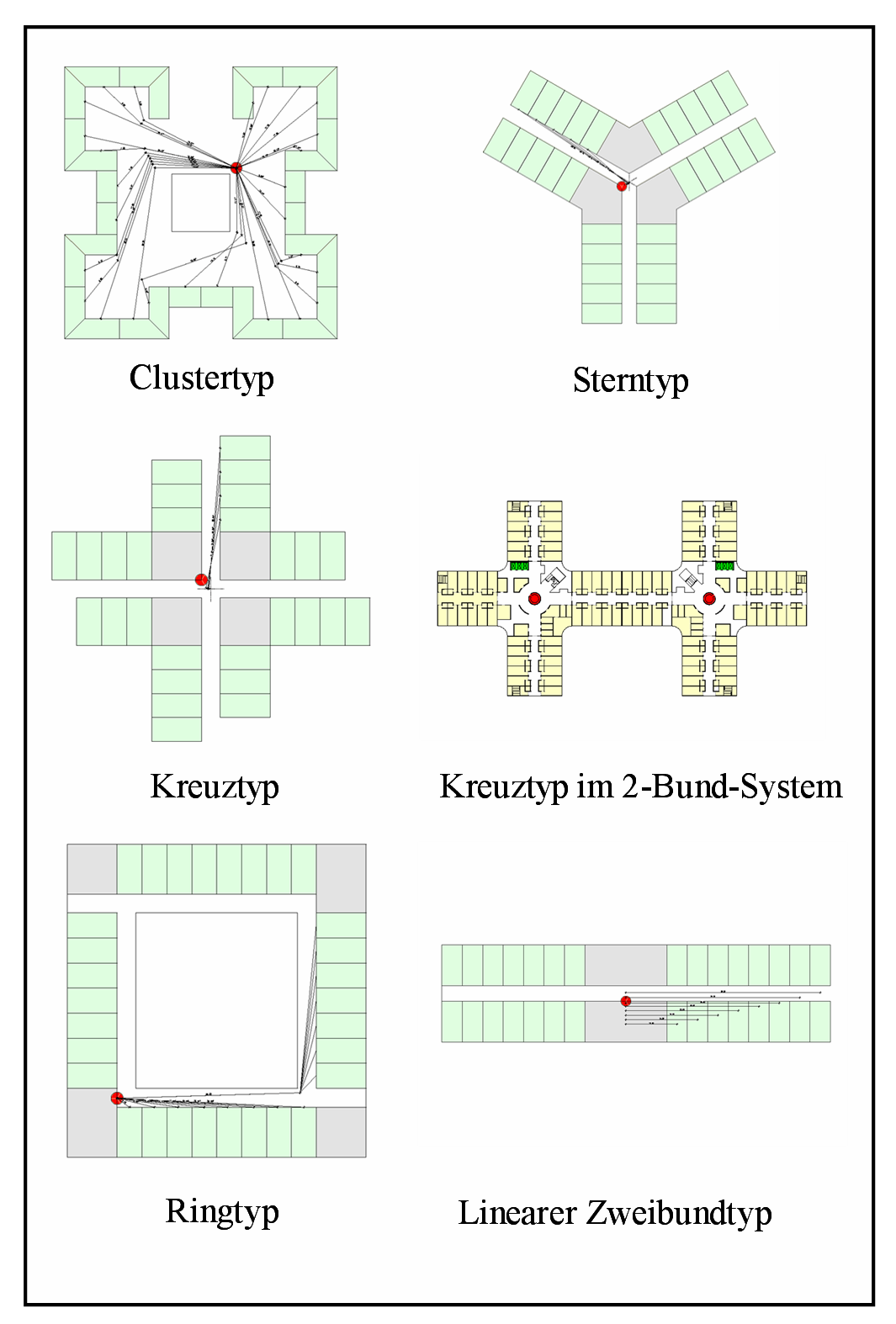 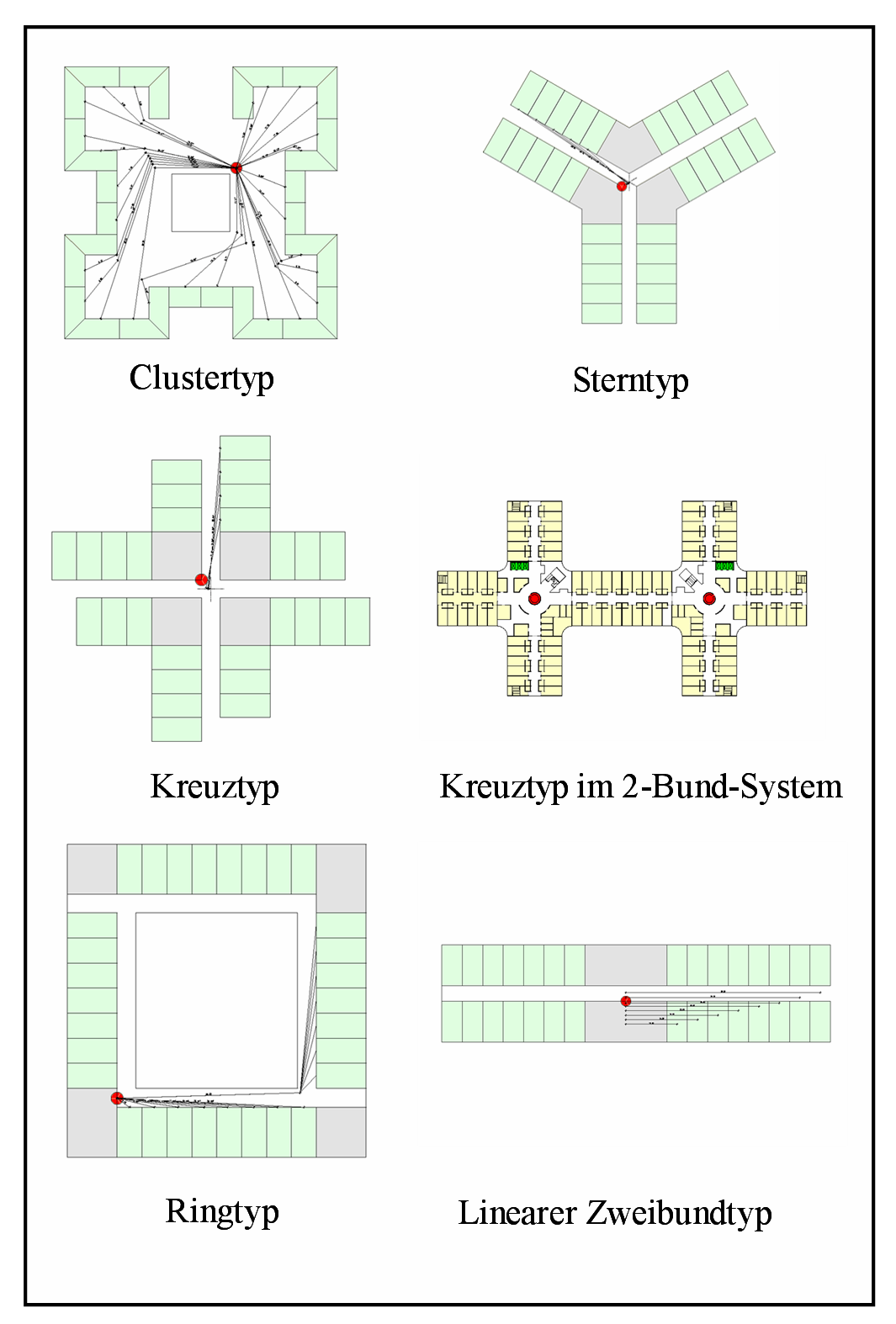 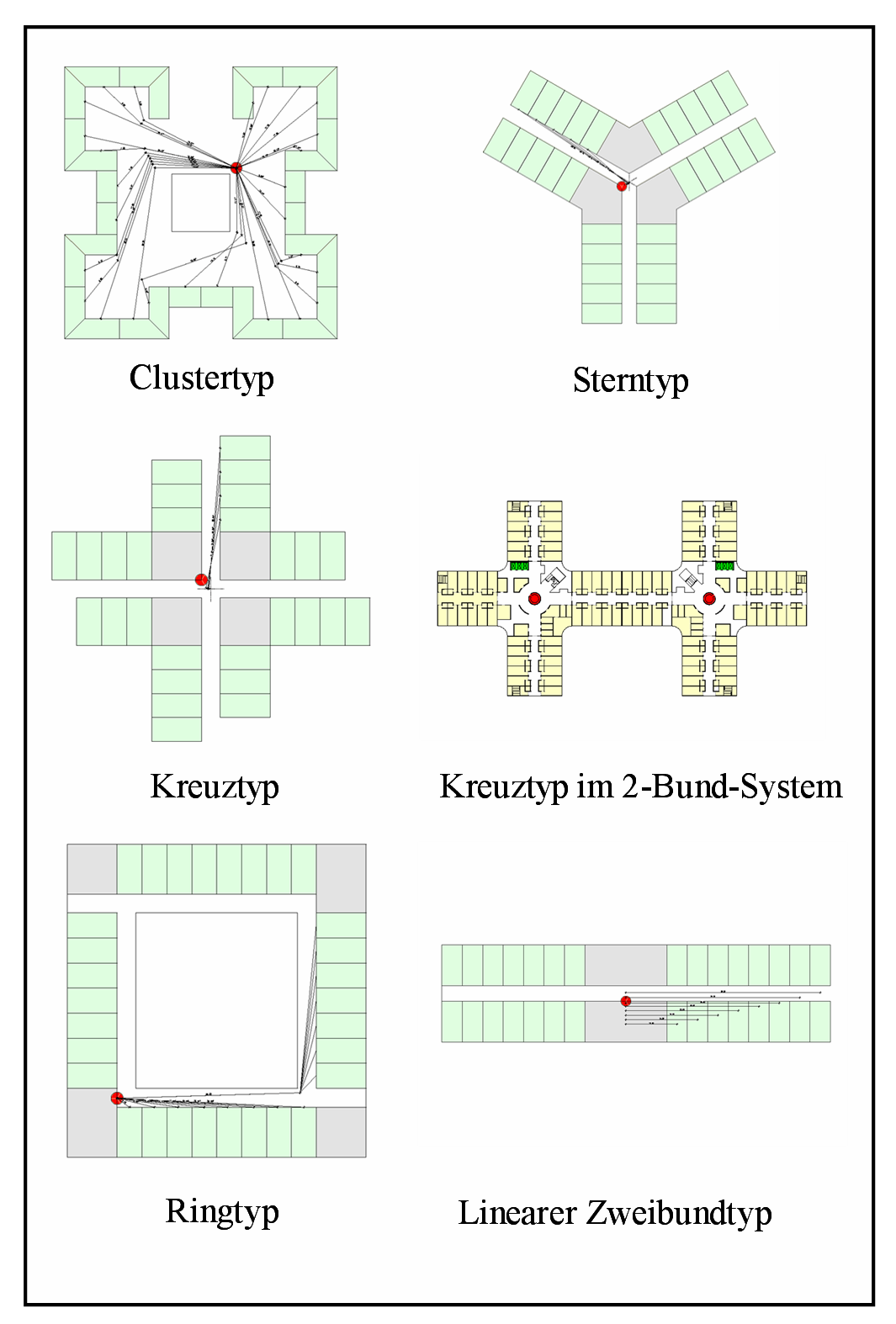 10
Bereichszuordnungstypen
Grundsatz: Von den vier Bereichen (Pflege, Diagnostik/Therapie, Versorgung, Verwaltung) sind für die Patient*innen vor allem die ersten beiden von Bedeutung. Die Strukturtypen untersuchen, wie Pflege und Diagnostik/Therapie einander zugeordnet sind.
Varianten:
Horizontale Zuordnung
Vertikale Zuordnung
Gemischte Zuordnung
11
Vertikale Zuordnung
Chirurgie Station
Innere Station
Kinder Station
…
 Station
Gyn. Station
Vertikale Zuordnung:
Pflegestationen werden übereinander gebaut, Behandlung/Therapie zentralisiert
OP
Ultra-schall
Röntgen
…
Endo-skopie
12
Vertikale Zuordnung
Chirurgie Station
Innere Station
Kinder Station
…
 Station
Gyn. Station
Gyn. Station
…  Station
Kinder Station
oder
Gyn. Station
Innere Station
…  Station
Chirurgie Station
Kinder Station
OP, Ultraschall, Röntgen, …, Endoskopie
OP, Ultraschall, Röntgen, …, Endoskopie
Innere Station
Chirurgie Station
OP
Ultra-schall
Röntgen
…
Endo-skopie
13
Horizontale Zuordnung
Chirurgie Station
Innere Station
Kinder Station
…
 Station
Gyn. Station
Horizontale Zuordnung: die zu einem Fachbereich gehörenden Pflegeeinheiten und Behandlungseinheiten sind auf einer Ebene zusammengefasst
OP
Ultra-schall
Röntgen
…
Endo-skopie
14
Horizontale Zuordnung
Chirurgie Station
Innere Station
Kinder Station
…
 Station
Gyn. Station
Gyn. Station
Kreissaal
…  Station
…
Kinder Station
Ultraschall
Innere Station
Endoskopie
Chirurgie Station
OP
OP
Ultra-schall
Röntgen
…
Endo-skopie
15
Horizontale Zuordnung: Flachbaukrankenhaus
Chirurgie Station
Innere Station
Kinder Station
…
 Station
Gyn. Station
Gyn. Station
Kreissaal
…  Station
…
Kinder Station
Ultraschall
Innere Station
Endoskopie
Chirurgie Station
OP
OP
Ultra-schall
Röntgen
…
Endo-skopie
16
Mischtypen
Chirurgie Station
Innere Station
Kinder Station
…
 Station
Gyn. Station
…  Station
…  Station
Horizontale
Gliederung
Vertikale
Gliederung
Innere Station
Kinder Station
Kreissaal
Gyn. Station
Chirurgie Station
OP, Endoskopie, Ultraschall
OP
Ultra-schall
Röntgen
…
Endo-skopie
17
Pavillontyp
Zentrale Symmetrieachse, einzelne Pavillons daran angeordnet
Jeder Pavillon hat seine eigene Pflegeeinheit
18
Einige technische Details
Hinweis: nur als Anregung gedacht
Nutzungsdauern
Einrichtungen und Ausstattung: 8-15 Jahre
Ausbau: 20-30 Jahre
Tragende Konstruktion: 30-75 Jahre
Besucherfrequenz: 1-2 Besucher pro Tag
Flächenbedarf: 100-150 qm pro Bett
Raumbedarf: 200-300 cbm pro Bett
19
Bauplanung und Betriebskosten
Beispielrechnung 30 Zimmer (60 Betten)
Cluster
Stern
Kreuz
Ring
Zweibund
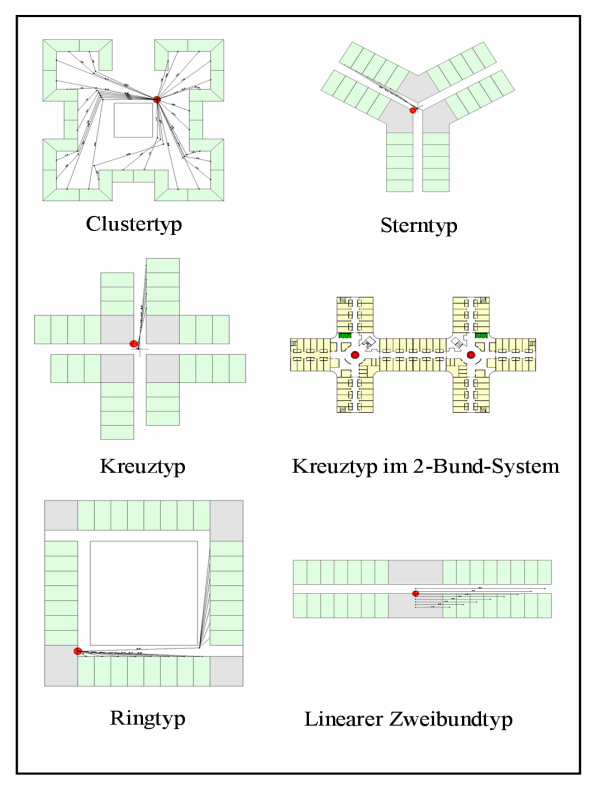 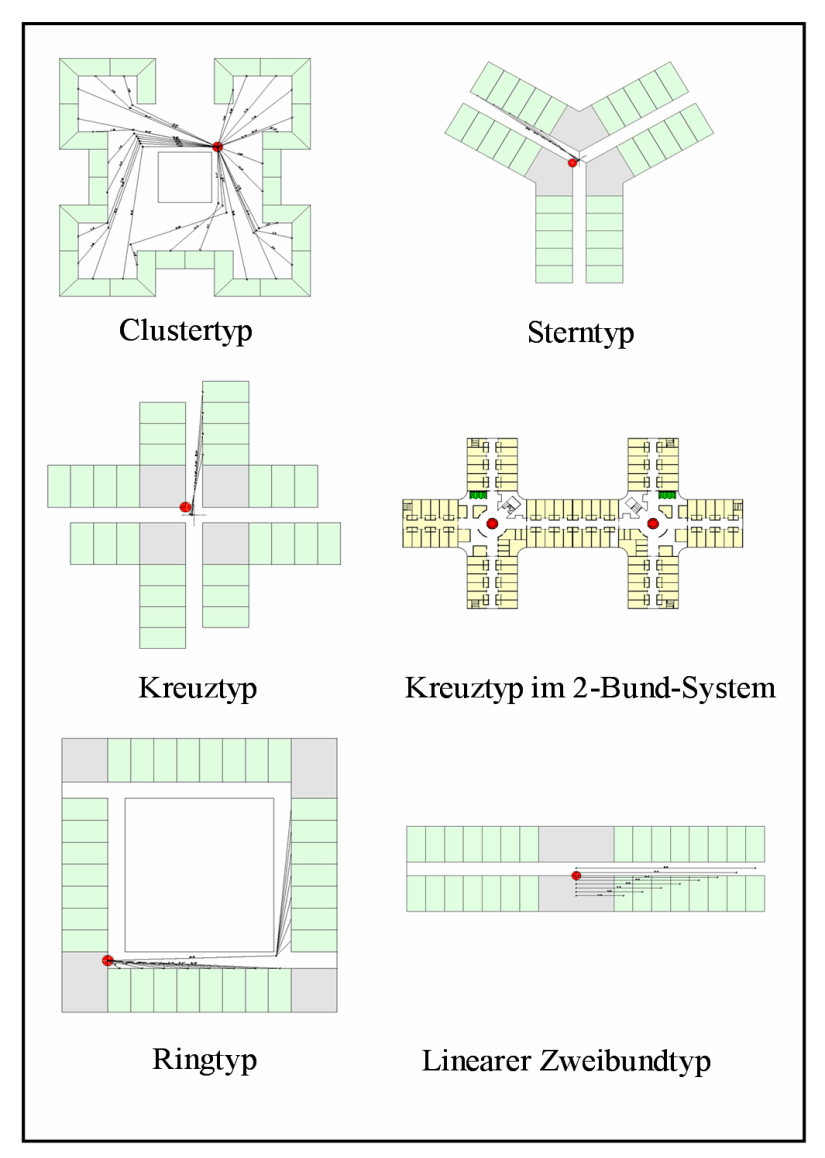 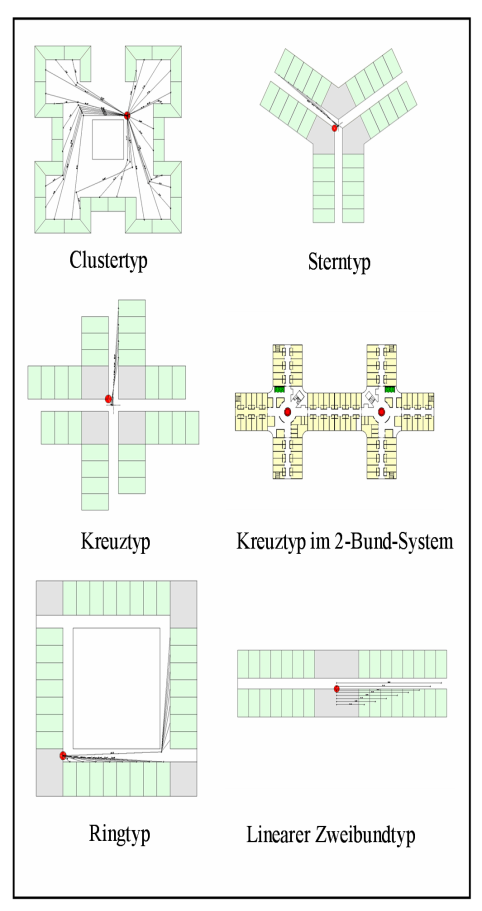 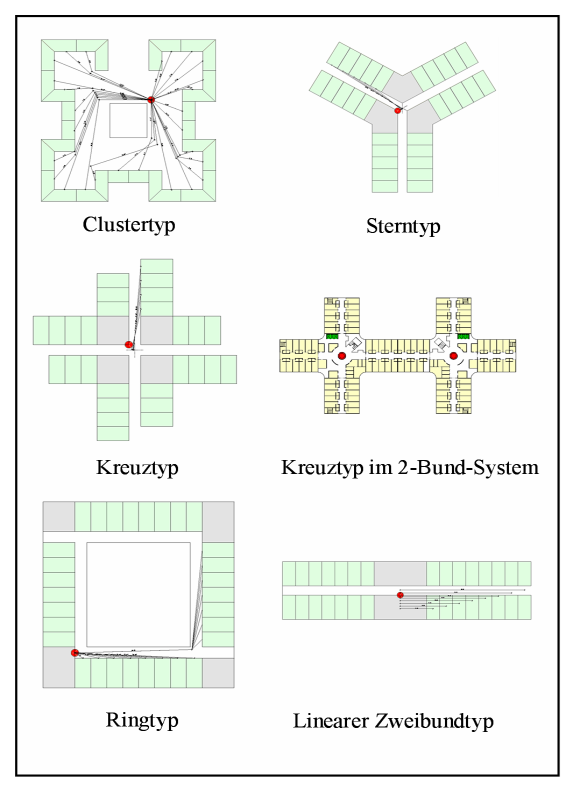 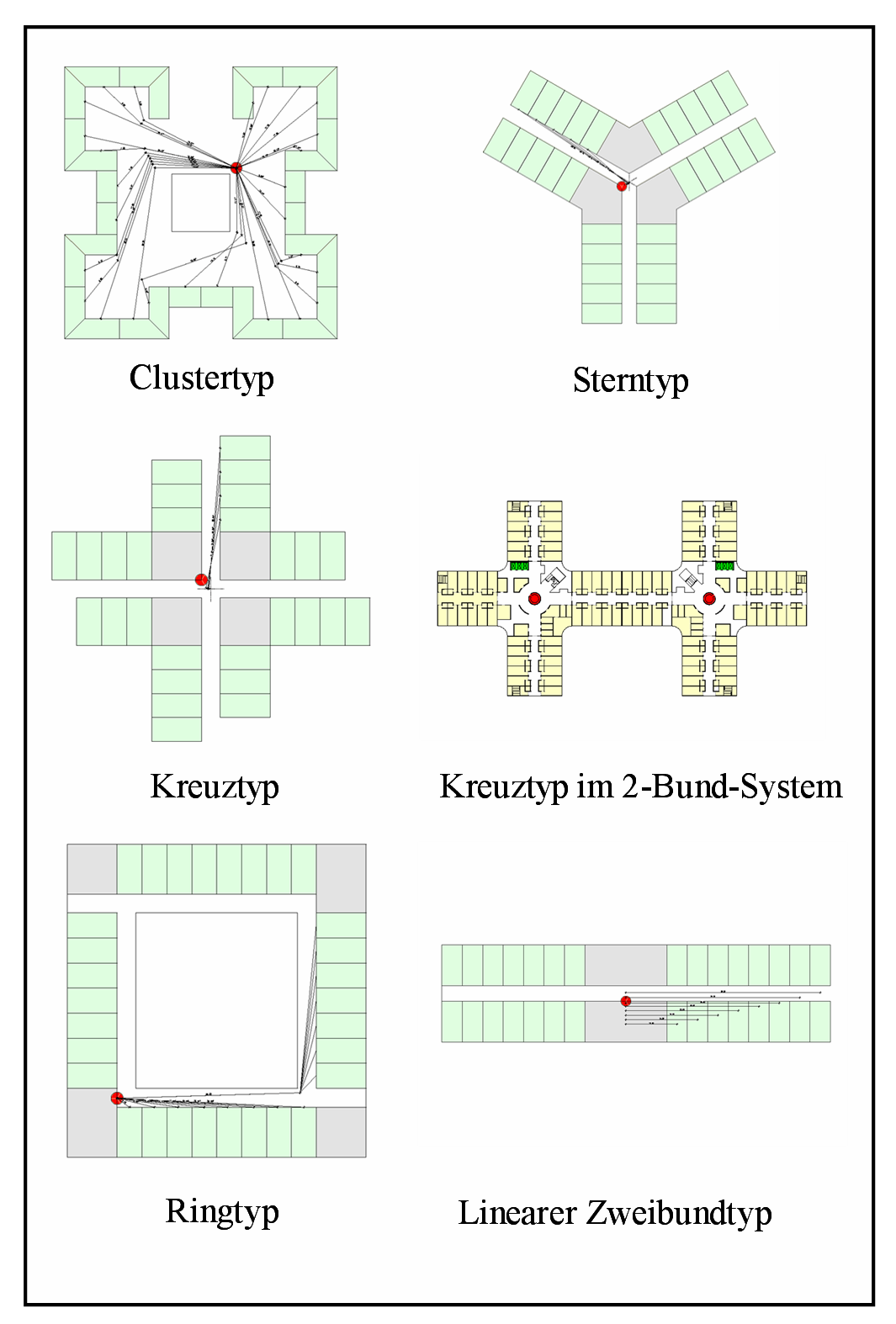 20
Bauplanung und Betriebskosten
Beispielrechnung 30 Zimmer (60 Betten)
Cluster: Distanz: 22,2 m
Stern: Distanz: 18,6 m
Kreuz: Distanz: 15,6 m
Ring: Distanz: 30,8 m
Zweibund: Distanz: 23,1 m
21
2.2.1.1.2 Betriebswirtschaftliche Bauplanung
Überblick:
Grundlagen
Bauplanung mit Hilfe der Netzplantechnik
Strukturplanung
Zeitplanung
Kostenplanung
Ressourcenplanung
Standortplanung von Funktionsstellen
22
Beispiele für Kosten von Krankenhausbauten: Historische Daten, Krankenhaus Kiel
23
Beispiele
Asklepius Klinikum Melsungen
150 Betten 
Erweiterungsbau
40 Mio. Euro
Krankenhaus Hamburg-Rissen	
400 Betten
Erweiterung und Generalsanierung 
€ 51.500.000,00	
Städtisches Krankenhaus München-Neuperlach	
765 Betten
Umbau und Erweiterung 
€ 20.500.000,00	
Kreiskrankenhaus Bogen	
160 Betten
Teilneubau und Sanierung 
€ 21.500.000,00	
Kreiskrankenhaus Mallersdorf	
212 Betten
Umbau und Teilneubau 
€ 15.500.000,00	
Krankenhaus Friedberg	
200 Betten
Sanierung und Erweiterung 
€ 43.500.000,00	
Chirurgische Privatklinik Bogenhausen	
87 Betten
Umbau und Erweiterung 
13.000.000,00
24
Beispiele
Kreiskrankenhaus Neunburg vorm Wald 	
50 Betten
Anbau und Sanierung 
€ 6.500.000,00	
Kreiskrankenhaus Pfarrkirchen	
207 Betten
Sanierung und Erweiterung 
€ 25.000.000,00	
Kreiskrankenhaus Eggenfelden	
278 Betten
Sanierung und Erweiterung 
€ 26.000.000,00	
Schwerpunktkrankenhaus München-Bogenhausen	
1.000 Betten
Neubau
€ 240.500.000,00	
Krankenhaus des Dritten Ordens,München-Nymphenburg	
152 Betten
Neubau Kinderklinik 
27.000.000,00	
Vogtland-Klinikum Plauen 	
80 Betten Psychiatrie
Neubau Psychiatrie
9.600.000,00
25
Klinikneubau: Beispiel Heidelberg
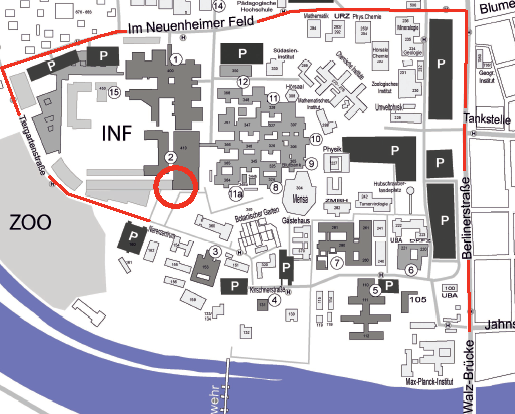 26
Neubau Heidelberg: Daten
Beginn der Planungen: 1989
Baubeginn: 		  2000
Eröffnung:		  2004
Nutzfläche: 		  25.000 m2
Personal: 		  1.250 Personen
Pflegebereich: 		  271 Betten und 48 Plätze
27
Kosten Neubau Uni Heidelberg
28
Korrektur der Bauplanung während Bau
Gründe:
Technischer Fortschritt
Medizinisches Wissen
Technisches Wissen
Veränderung der Arbeitsgewohnheiten der Nutzer, Veränderung der Ausbildung
Veränderung der Krankheitsarten
Gesundheitsreformen
Veränderung der Krankenhausgesetzgebung
Veränderung des Baurechts
29
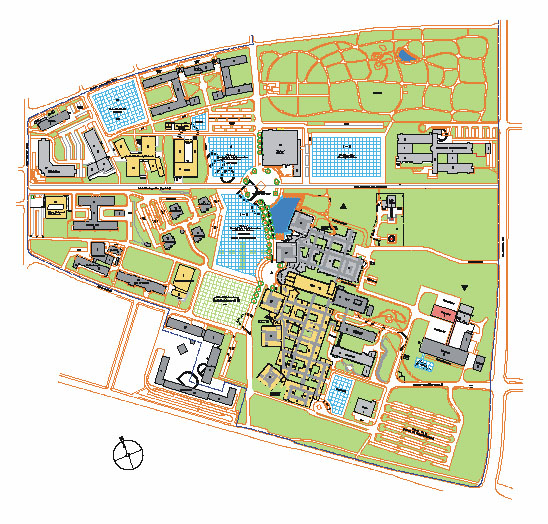 Klinikum Greifswald
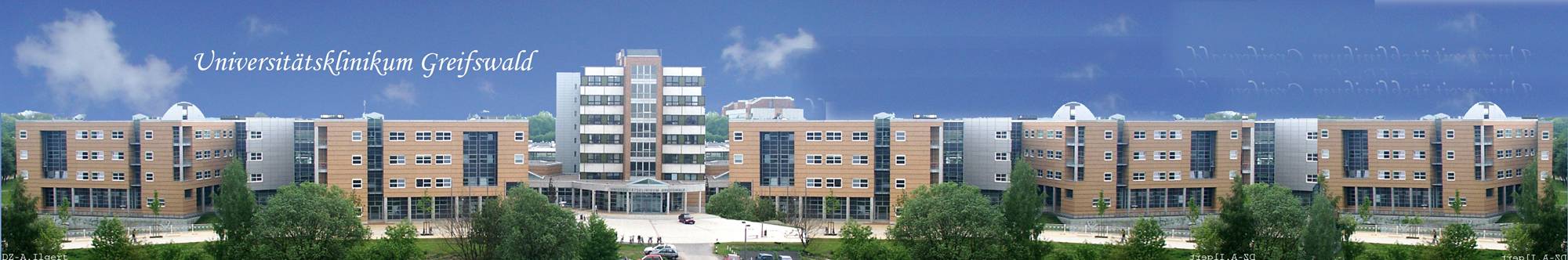 30
Netzplantechnik
Projekt: sachlich und zeitlich begrenzte Aufgabe
Anfang und Ende klar definiert
Projektmanagement
Strukturplanung: 
welche Tätigkeiten fallen an
Vorgänger und Nachfolger (Reihenfolge mit sequentiellen Tätigkeiten, Überlappungen oder Wartezeiten)
Zeitplanung
Kostenplanung
Ressourcenplanung
31
Netzplantechnik: Strukturplanung
Strukturliste
32
Tätigkeitsgraph
Inhalt:
Knoten = Tätigkeit
Kante = Anordnungsbeziehung
Metra-Potential-Methode (MPM)
F
BEGINN
A
B
C
D
E
END
G
33
Ereignisgraph
Inhalt:
Knoten = Ereignis (z. B. Anfang/Ende einer Tätigkeit)
Kante = Tätigkeit
Critical Path Method (CPM), Program Evaluation and Review Technique (PERT)
F
S
A
B
C
D
E
G
34
Zeitplanung im Gantt-Diagramm
35
Zeitplanung im Gantt-Diagramm
36
Erweiterung: Puffer
Tätigkeiten ohne Puffer sind zeitkritisch, 
d. h. sie bilden den „kritischen Pfad“
37
Zeitplanung im MPM
38
Zeitplanung im MPM
39
Zeitplanung im MPM
40
Hinrechnung
41
Rückrechnung
42
Endzeitpunkte
43
Puffer
Puffer I:
Alle Vorgänger fangen frühest möglich an, alle Nachfolger spätest möglich
P_Ii=SZi-FZi
Puffer II:
Alle Vorgänger fangen frühest möglich an, alle Nachfolger frühest möglich
P_IIi=Min{FZj-FZi-dij}, wobei P_IIi≥0
Puffer III:
Alle Vorgänger fangen spätest möglich an, alle Nachfolger frühest möglich
44
Puffer
45
Kostenplanung
46
Kostenverlauf bei frühestem Beginn
47
Kostenverlauf für späteste und früheste Zeitpunkte
48
PERT-COST
Ermittlung von zeitlichen und kostenmäßigen  Überschreitungen
Hinweis: Nicht zu verwechseln mit der stochastischen NPT PERT.
49
Ressourcenplanung
Bedeutung: falls Ressourcen nicht ausreichend sind, müssen die Tätigkeiten verschoben werden
Varianten
Verschiebung innerhalb der Puffer
Verlängerung des frühesten Endzeitpunktes
Optimierung: Konventionalstrafe vs. Kosten für Zusatzaggregate
50
Standortplanung von Funktionszentren
Ausgangsproblem: n Funktionszentren sollen n Standorten zugewiesen werden: Quadratisches Zuordnungsproblem
Beispiel: Müttergenesungswerk
51
Quadratisches Zuordnungsproblem Lösung I: LP
52
Quadratisches ZuordnungsproblemLösung I: LP
Falls Funktion i auf Standort j zugewiesen ist und Funktion k auf Standort i, fallen Distanzen von m mal d an
53
Probleme
Lösungsprobleme: LP nicht rechenbar
Alternativer Vorgang: Branch-and-Bound (Entscheidungsbaumverfahren)
Problem: für realistische Größen nicht rechenbar
Zweiertausch
Intuitives Vorgehen
54
Zweiertausch
Erzeuge Ausgangslösung
z. B. ABCD, 1-2-3-4
Tausche alle möglichen Paare
Wähle bestes Ergebnis
Wiederhole Algorithmus
Hinweis: bei n Standorten ist n-er Tausch Vollenumeration (2 hoch n Möglichkeiten; Rechenleistung begrenzt!)
55
Zweiertausch
56
Probleme
Bei dem Verfahren tritt oftmals ein „Kreisen“ auf, dieselbe Lösung wird immer wieder angesteuert.
Heuristiken finden nicht sicher das Optimum, lediglich eine „gute“ Lösung
Gegenmaßnahme gegen „Kreisen“: Tabu-Search, d. h. bestimmte Lösungen werden von weiterer Suche ausgeschlossen
57
Heuristik
Nicht-willkürliches Verfahren, mit dessen Hilfe eine möglichst gute Lösung in einer begrenzten Anzahl von Schritten gefunden werden kann. 
Eine Heuristik garantiert nicht das Auffinden von Optima
Beispiele:
2er-Tausch
Simulated Annealing
Generische Algorithmen
58
2.2 Betriebsmittel
Gliederung
	2.2.1 Gebäude und Geräte im Gesundheitswesen
		2.2.1.1 Krankenhausbau
		2.2.1.1.1 Architektur
		2.2.1.1.2 Betriebswirtschaftliche Bauplanung 
		2.2.1.2 Medizinische Geräte
	2.2.2 Instandhaltung
	2.2.3 Investitionsrechnung
59